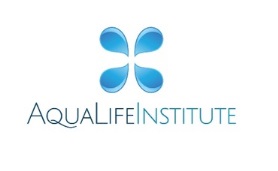 RODIČE JAKO VZOR PRO DĚTIzpráva z průzkumu
Metodika
Východisko:
Společnost Médea Research realizovala pro AquaLife Institute kvantitativní výzkum mezi rodiči dětí ve věku 3 až 14 let.
Cílem výzkumu bylo zjistit, zda děti kopírují chování svých rodičů a přejímají tak jejich návyky zejména v oblasti pitného režimu, stravování, pohybu a péči o zuby. 
Sběr dat: 
16. 2. – 21. 2. 2018
Sběr dat probíhal formou online dotazování za pomoci respondenty samostatně vyplněného online dotazníku (metoda CAWI – Computer Assisted Web Interviewing).
Dotazování bylo provedeno prostřednictvím online panelu respondentů společnosti MÉDEA RESEARCH. 
Testování statistických souvislostí: 
Statistické souvislosti mezi zvyky rodičů a dětí byly otestovány za pomoci Pearsonova korelačního koeficientu. Koeficient nabývá hodnot od 0 do 1. Čím blíže je 1, tím více spolu proměnné souvisí.
Hodnocení korelace:
0,1 – 0,3 korelace slabá 
0,4 – 0,6 korelace střední 
0,7 – 0,8 korelace silná 
nad 0,9 korelace velmi silná
Metodika
Vzorek respondentů: 
Cílová skupina: Rodiče dětí ve věku 3 až 14 let (dotazován byl ten z rodičů, který tráví s dítětem či dětmi více času a má přehled o jeho/jejich pitném režimu, stravovacích návycích a pohybových aktivitách)
Dílčí cílové skupiny:
CS1: Děti ve věku 3 – 5 let (předškoláci)
CS2: Děti ve věku 6 – 11 let (mladší školáci)
CS3: Děti ve věku 12 – 14 let (starší školáci)
Velikost vzorku:
N= 321 rodičů, kteří odpovídali celkově za 555 dětí (CS1: N= 144, CS2: N= 299, CS3: N= 112)
Vzorek byl vybrán kombinací náhodného a kvótního výběru a byl převážen tak, aby byl reprezentativní na populaci ČR z hlediska regionu, velikosti místa bydliště rodičů, počtu a věku jejich dětí (věkové kategorie dle CS1, CS2 a CS3). Reprezentativita byla určena na základě dat výzkumu MML-TGI společnosti Median.
základní cs výzkumu + demografie
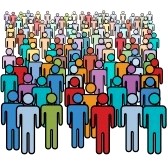 Cílová skupina: Rodiče dětí ve věku 3 až 14 let
Reprezentativita výběru dle regionu a velikosti trvalého bydliště, počtu a věku dětí 
N = 321
NAPODOBUJÍ DĚTI CHOVÁNÍ RODIČŮ?
¾ RODIČŮ DĚTÍ VE VĚKU 3 AŽ 14 LET SI MYSLÍ, ŽE JE JEJICH POTOMCI NAPODOBUJÍ, A POČÍTAJÍ S TÍM PŘI JEJICH VÝCHOVĚ. POUZE 7 % RODIČŮ SE DOMNÍVÁ, ŽE JE JEJICH DĚTI NEKOPÍRUJÍ A JSOU SVÉ.
Ano, ale při jeho/jejich výchově na to nebereme ohled (nepřizpůsobujeme dítěti/dětem svůj životní styl).
Ano, a při jeho/jejich výchově s tím počítáme.
Ne, děti se chováním svých rodičů nenechají ovlivnit, jsou své.
Mnohem častěji jsou o tom, že děti napodobují jejich chování, přesvědčeni mladí rodiče ve věku 18 až 35 let a při výchově s tím počítají.
To, že děti se chováním svých rodičů nedají ovlivnit, si myslí zejména lidé se základním vzděláním.
Všichni rodiče; N= 321
[Speaker Notes: a]
V ČEM DĚTI NAPODOBUJÍ RODIČE?
DĚTI NEJČASTĚJI NAPODOBUJÍ TO, JAK SE RODIČE CHOVAJÍ A JAK SE VYJADŘUJÍ.
V mluvení, komunikaci či vyjadřování bývají nejčastěji napodobování rodiče předškoláků, naopak starší děti v tomto ohledu napodobují rodiče méně.
Všichni rodiče; N= 321/114/215/107
[Speaker Notes: a]
CO RODIČE ROZESMÍVÁ, KDYŽ JE DĚTI KOPÍRUJÍ?
NEJČASTĚJI DĚTI SVÉ RODIČE ROZESMĚJÍ TÍM, KDYŽ KOPÍRUJÍ JEJICH STYL MLUVENÍ A VYJADŘOVÁNÍ.
Hláškami, mluvou a vyjadřováním svých dětí se nejvíce baví rodiče předškoláků.
Všichni rodiče; N= 321/114/215/107
[Speaker Notes: a]
ČETNOST PITÍ V PRŮBĚHU DNE
VĚTŠINA DĚTÍ PIJE DLE ODHADU RODIČŮ ALESPOŇ PĚTKRÁT DENNĚ podobně jako samotní rodiče. Bylo prokázáno, že čím častěji pijí rodiče, tím častěji pijí i jejich děti.
Na základě Pearsonova korelačního koeficientu, který dosahuje střední hodnoty korelace (0,4), byl zjištěn vztah mezi frekvencí pití v průběhu dne u rodičů a jejich dětí. Čím častěji pije rodič, tím častěji pijí i jeho děti.
Všechny děti; N= 555/144/299/112
Všichni rodiče; N= 321
[Speaker Notes: a]
PRAVIDELNOST PITÍ V PRŮBĚHU DNE
Automaticky a pravidelně pije pouze polovina starších dětí A TAKÉ POLOVINA rodičů. K pití se musí pobízet zejména děti předškolního věku. RODIČE MAJÍ V PRAVIDELNOSTI PITÍ VLIV NA SVOJE DĚTI – DĚTI v TOMTO OHLEDU PŘEBÍRAJÍ NÁVYKY OD RODIČŮ.
Mezi pravidelností pití rodičů a dětí byla zjištěna slabá korelace (0,2), tzn. že děti mají tendenci kopírovat pravidelnost pitného režimu od svých rodičů. Pokud pije rodič pravidelně, dítě většinou také, ale i naopak – pokud se rodič k pití nutí a pije málo, děti k tomu také inklinují.
Všechny děti; N= 555/144/299/112
Všichni rodiče; N= 321
[Speaker Notes: a]
NEJČASTĚJI KONZUMOVANÉ DRUHY NÁPOJŮ
VĚTŠINA DĚTÍ sice PIJE BĚHEM DNE NESLAZENÉ NÁPOJE (JAKOUKOLI VODU NEBO ČAJ), nicméně dalších 41 % DĚTÍ PIJE NÁPOJE SLADKÉ. Z NESLAZENÝCH NÁPUJŮ VEDE U RODIČŮ I DĚTÍ VODA Z VODOVODU.
Byla prokázána (slabší) závislost mezi konzumovaným druhem nápoje rodiče a jeho dětí – děti přejímají zvyklosti v pití jednotlivých druhů nápojů od svých rodičů, tzn. rodiče pijící např. kohoutkovou vodu k tomu vedou i své děti.
Tendenci přejímat od rodičů zvyklosti ohledně druhu konzumovaných nápojů mají hlavně mladší děti (předškoláci a mladší školáci).
Všechny děti; N= 555/144/299/112
Všichni rodiče; N= 321
[Speaker Notes: a]
KONZUMACE SLADKÝCH NÁPOJŮ
POLOVINA RODIČŮ A DOKONCE ¾ DĚTÍ KONZUMUJÍ SLADKÉ NÁPOJE NĚKOLIKRÁT DO TÝDNE A ČASTĚJI. 40 % DĚTÍ DOKONCE NEPIJE PŘES DEN PRAKTICKY NIC JINÉHO. Čím častěji pije rodič sladké nápoje, tím častěji je pijí i jeho děti.
Podle Pearsonova korelačního koeficientu, který dosahuje střední korelace (0,4) frekvence konzumace sladkých nápojů rodičů ovlivňuje v jejich frekvenci i děti. Čím častěji pije rodič sladké nápoje, tím častěji je pijí i jeho děti.
Všechny děti; N= 555/144/299/112
Všichni rodiče; N= 321
[Speaker Notes: a]
KONZUMACE JÍDLA V PRŮBĚHU DNE
DĚTI JEDÍ NEJČASTĚJI PĚT JÍDEL DENNĚ, RODIČE JEDÍ O NĚCO MÉNĚ ČASTO. PŘESTO SI DÍTĚ Z RODIČŮ ČASTO BERE PŘÍKLAD A MÁ TENDENCE JE V ČETNOSTI JEDENÍ NAPODOBOVAT.
Podobně jako u frekvence pití byl zjištěn vztah mezi frekvencí jedení v průběhu dne u rodičů a jejich dětí. Korelace je zde sice slabší (0,2), ale přesto čím častěji rodič jí, tím častěji jedí i jeho děti (platí především pro děti od 6 do 14 let).
Všechny děti; N= 555/144/299/112
Všichni rodiče; N= 321
[Speaker Notes: a]
KONZUMACE ČERSTVÉHO OVOCE NEBO ZELENINY
3/4 DĚTÍ a více než polovina rodičů KONZUMUJE 1-2X DENNĚ ČERSTVÉ OVOCE NEBO ZELENINU. Potvrdilo se, že čím častěji konzumují ovoce či zeleninu rodiče, tím častěji je jedí i jejich děti.
Četnost konzumace čerstvého ovoce nebo zeleniny je opět něco, co děti přejímají od svých rodičů. Byla zde zjištěna střední míra korelace (0,4), což potvrzuje, že čím častěji konzumuje ovoce či zeleninu rodič, tím častěji je jedí i jeho děti.
Ještě vyšší míra korelace je patrná mezi rodiči a předškoláky a staršími školáky (u obou skupin hodnota 0,6).
Všechny děti; N= 555/144/299/112
Všichni rodiče; N= 321
[Speaker Notes: a]
POHYB DĚTÍ – MIMO HODINY TV VE ŠKOLE
Děti se oproti rodičům hýbou častěji. Téměř ¾ dětí sportuje nebo se věnuje nějaké pohybové aktivitě alespoň 2x týdně, oproti tomu takto aktivních rodičů je jen polovina.
Souvislost mezi aktivním pohybem rodičů a jejich dětí nebyla statisticky dokázána.
Všechny děti; N= 555/144/299/112
Všichni rodiče; N= 321
[Speaker Notes: a]
ČETNOST ČIŠTĚNÍ ZUBŮ
NEJČASTĚJI SI DĚTI I RODIČE ČISTÍ ZUBY DVAKRÁT DENNĚ – RÁNO A VEČER. RODIČE V TOMTO OHLEDU OVLIVŇUJÍ SVÉ DĚTI, KTERÉ MAJÍ TENDENCE PŘEJÍMAT NÁVYKY SVÝCH RODIČŮ .
Mezi čištěním zubů rodičů a dětí byla zjištěna střední míra korelace (0,5), tudíž můžeme říci, že to, jak často si rodiče čistí zuby, ovlivňuje četnost čištění zubů u dětí.
Nejvíce jsou četností čištění zubů rodičů ovlivnitelní děti mezi 6 a 11 lety (korelace 0,6). U zbylých skupin byla korelace nižší (0,2 u předškolních a 0,3 u starších dětí).
Všechny děti; N= 555/144/299/112
Všichni rodiče; N= 321
[Speaker Notes: a]
VZTAH K NÁVŠTĚVĚ ZUBAŘE
Jak děti, tak i rodiče chodí k zubaři nejčastěji pravidelně vícekrát do roka – vztah k návštěvám zubaře je u dětí ovlivněn tím, jaký mají vztah k zubaři rodiče.
I mezi tím, jestli chodí rodiče k zubaři pravidelně nebo ne, a jak k němu chodí děti, byla nalezena souvislost (korelační koeficient 0,3). Např. děti, jejichž rodiče chodí k zubaři, jen když mají nějaký problém, mají častěji tendenci navštěvovat zubaře také jen při výskytu problému.
O něco vyšší vyšla korelace mezi rodiči a mladšími školáky (0,4).
Všechny děti; N= 555/144/299/112
Všichni rodiče; N= 321
[Speaker Notes: a]
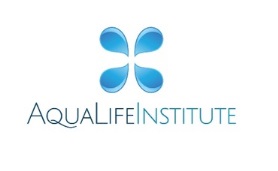 DĚKUJEME ZA POZORNOST!